PLAN D'URGENCE DES ENTREPRISES (PCA) 
MODÈLE DE PRÉSENTATION
Remarques sur l'utilisation de ce modèle
Ce modèle de présentation contient des suggestions pour créer votre propre plan d'urgence d'entreprise. Personnalisez-le pour refléter les ressources et les besoins de votre entreprise.
PLAN D'URGENCE DE L'ENTREPRISE
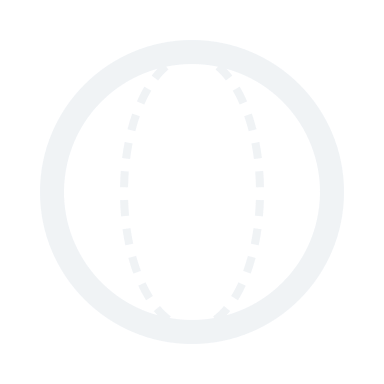 VOTRE
[ NOM DE VOTRE ORGANISATION ]

[ DATE ]
LOGO
Informations sur le contrôle des documents, le cas échéant
PLAN D'URGENCE DE L'ENTREPRISE
TABLE DES MATIÈRES
1. PRIORITÉS DE RÉTABLISSEMENT DES FONCTIONS OPÉRATIONNELLES
2. STRATÉGIE DE RELOCALISATION
3. AUTRE SITE D'AFFAIRES
4. PLAN DE RELANCE
5. PHASES DE RÉCUPÉRATION
6. SAUVEGARDE DES ENREGISTREMENTS
7. PLAN DE RESTAURATION
8. ÉQUIPES DE RÉCUPÉRATION
9. PROCÉDURES DE RECOUVREMENT
10. ANNEXES
PRÉSENTATION DE CAS DE CONTINUITÉ D'ACTIVITÉ | TABLE DES MATIÈRES
PLAN D'URGENCE OPÉRATIONNEL – TABLE DES MATIÈRES
1. PRIORITÉS DE RÉTABLISSEMENT DES FONCTIONS OPÉRATIONNELLES
Les équipes de reprise après sinistre utilisent cette stratégie pour récupérer les opérations commerciales essentielles sur un autre site. Le système d'information et les équipes informatiques restaurent les fonctions informatiques en fonction des fonctions critiques de l'entreprise.
Entrer du texte
PRIORITÉS DE REPRISE DES FONCTIONS MÉTIER
2. STRATÉGIE DE RELOCALISATION
Entrer du texte
3. AUTRE SITE D'AFFAIRES
Une organisation utilise l'autre site d'affaires et la stratégie de relocalisation en cas de sinistre ou de perturbation qui empêche la poursuite des processus opérationnels sur le site d'origine de l'entreprise. Cette stratégie devrait inclure des sites de relocalisation à court et à long terme dans le cas des deux types de perturbations.
Entrer du texte
STRATÉGIE DE RELOCALISATION + SITE D'AFFAIRES ALTERNATIF
4. PLAN DE RELANCE
Entrer du texte
PLAN DE RELANCE
5. PHASES DE RÉCUPÉRATION
Ce sont les activités les plus nécessaires à la poursuite de l'entreprise, et le plan de redressement devrait cibler ces fonctions essentielles de l'entreprise. Le plan de redressement devrait se dérouler comme suit :
PHASES DE RÉCUPÉRATION
6. SAUVEGARDE DES ENREGISTREMENTS
Entrer du texte
7. PLAN DE RESTAURATION
Les équipes de reprise après sinistre / informatique maintiennent, contrôlent et vérifient périodiquement tous les enregistrements qui sont essentiels à la poursuite des opérations commerciales et qui seraient affectés par des perturbations ou des catastrophes des installations. Les équipes sauvegardent et stockent périodiquement les fichiers les plus critiques sur un site hors site.
Entrer du texte
SAUVEGARDE DES ENREGISTREMENTS + PLAN DE RESTAURATION
8. ÉQUIPES DE RÉCUPÉRATION
L'entreprise met en place des équipes de récupération et divise les participants en groupes appropriés en fonction du rôle et du titre du poste. L'organisation désigne un chef d'équipe pour chaque équipe. Il attribue un rôle ou un devoir spécifique à chaque membre restant de l'équipe.
ÉQUIPES DE RÉCUPÉRATION
9. PROCÉDURES DE RECOUVREMENT
L'entreprise détaille les activités ou tâches spécifiques nécessaires pour récupérer les opérations commerciales normales et critiques. Il décrit chaque stratégie en énumérant l'ensemble spécifique d'activités et de tâches nécessaires pour récupérer de manière appropriée.
Un.  PROCÉDURE DE RÉCUPÉRATION POTENTIELLE
i. Catastrophe
ii. Notification de la direction
iii. Évaluation préliminaire des dommages
iv. Déclaration de catastrophe
v. Planifier l'activation
vi. Relocalisation vers un autre site
vii. Mise en œuvre de la procédure temporaire
viii. Établissement de la communication
ix. Restauration du processus de données et communication avec l'emplacement de sauvegarde
x. Début des opérations sur d'autres sites
xi. Gestion du travail 
xii. Retour aux opérations principales
xiii. Cessation des procédures relatives à d'autres sites
xiv. Relocalisation des ressources vers le site principal
PROCÉDURES DE RÉCUPÉRATION
10. ANNEXES
Cette section énumère toutes les annexes nécessaires à la réalisation d'un PCA. Ces annexes comprennent les éléments suivants :
Un.  LISTE DE CONTACTS DES EMPLOYÉS
B.  PRIORITÉS DE RÉTABLISSEMENT
C. RESSOURCES DU SITE ALTERNATIF
D. EMPLACEMENTS DES CENTRES D'OPÉRATIONS D'URGENCE (COU)
E.  REGISTRES DE L'ÉTAT CIVIL
F.  LISTES DE FOURNISSEURS
G.  RAPPORTS ET RESSOURCES DU SYSTÈME INFORMATIQUE
H.  RENSEIGNEMENTS SUR LE TRANSPORT SUR UN AUTRE SITE
I. ÉVALUATIONS DE L'IMPACT ET DES RISQUES
J.  ANALYSE DE L'IMPACT SUR L'ENTREPRISE
K.  LISTES DES TÂCHES DE RÉCUPÉRATION
L. PLAN DE REDRESSEMENT DU BUREAU
ANNEXES
COMMENTAIRES
PLAN D'URGENCE DE L'ENTREPRISE – COMMENTAIRES